COMPRESSION
Hemodynamic Rational
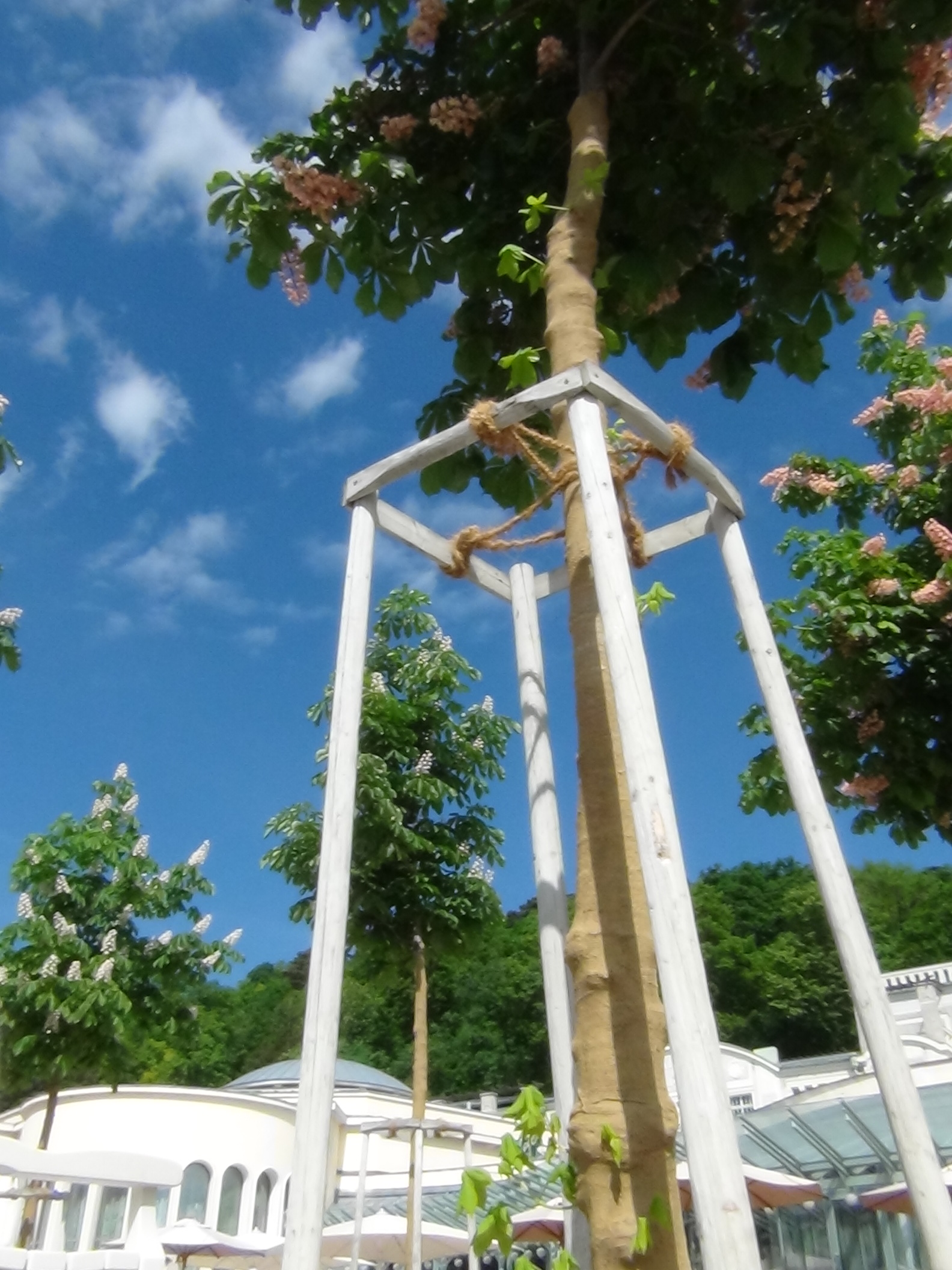 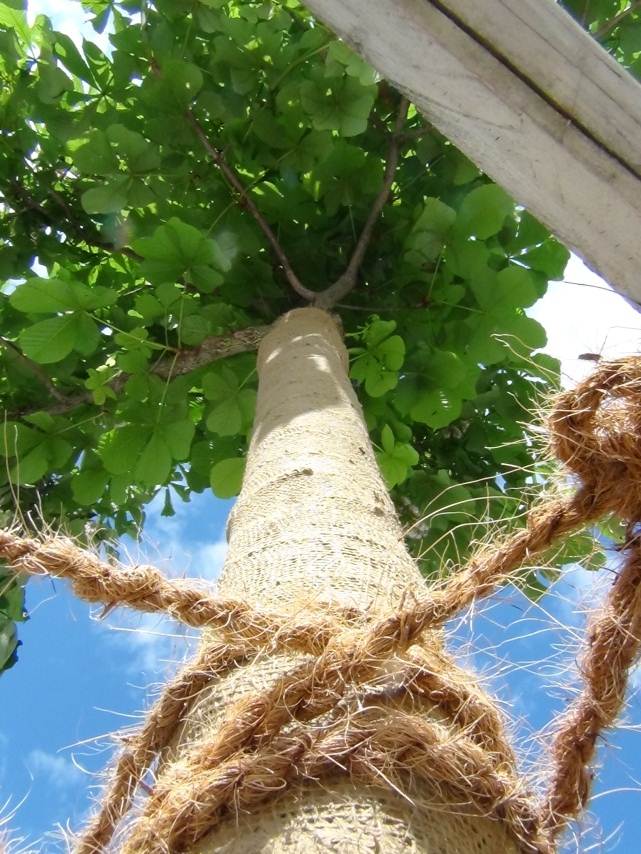 Claude Franceschi
COMPRESSION
Positive clinical effects in venous and lymphatic diseases are today indisputable
BUT
COMPRESSION
Pathophysiological Interpretation
Techniques
Indications
Are still today disputed
Leg COMPRESSION
1-Hemodynamic concept of venous drainage

2-Hemodynamic effects of compression

3-Means and compression techniques features and their specific hemodynamic effects

4-Proposals for rational hemodynamic compression
Oedema, Varices,Trophiques Changes  , Ulcer
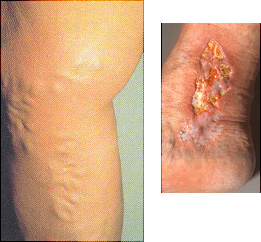 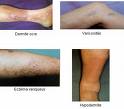 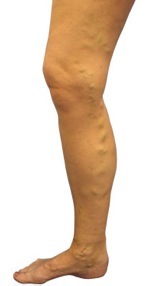 When related to venous insufficency
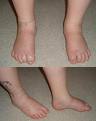 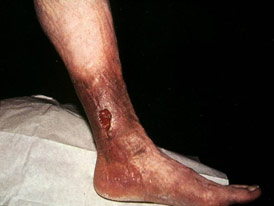 Are caused by a TMP excess
Leg COMPRESSION
Positive clinical effects 
By the mean of drainage improvement in :
Edema Volume reduction
Ulcer and wounds healing
Pain relieve 
in 
	Venous insufficiency
	Lymphatic insufficiency
By the mean of stasis reduction in:
	Phlebitis treatment and prevention
1-Hemodynamic concept of venous drainage
Hemodynamics can be defined as:
the physical factors that govern blood flow which are the same physical factors that govern the flow of any fluid, and are based on a fundamental law of physics.
TRANS-MURAL PRESSURE (TMP)
is the hemodynamic key point of the venous drainage because it determines the transfer of fluids and their components from the tissue into the venous bed.
VENOUS DISEASE?
Just THINK TMP!
TMP
IVP
EVP
TRANS-MURAL PRESSURE (TMP)
Is the resulting static pressure  from the opposite Extra-venous ( EVP) and Intra-venous  (IVP)  static (potential) pressures against:
	- the wall of the veins and 
	- venous end of the capillaries. 
TMP = IVP-EVP
TMP
IVP
EVP
TRANS-MURAL PRESSURE (TMP)
HEMODYNAMIC CORRECTION OF TMP EXECSS. 
TMP = IVP-EVP
COMPESSION  DECREASES TMP by :

Increasing physiological EVP with external ARTIFICIAL means
TMP
Compression
IVP
EVP
Resulting lower  TMP
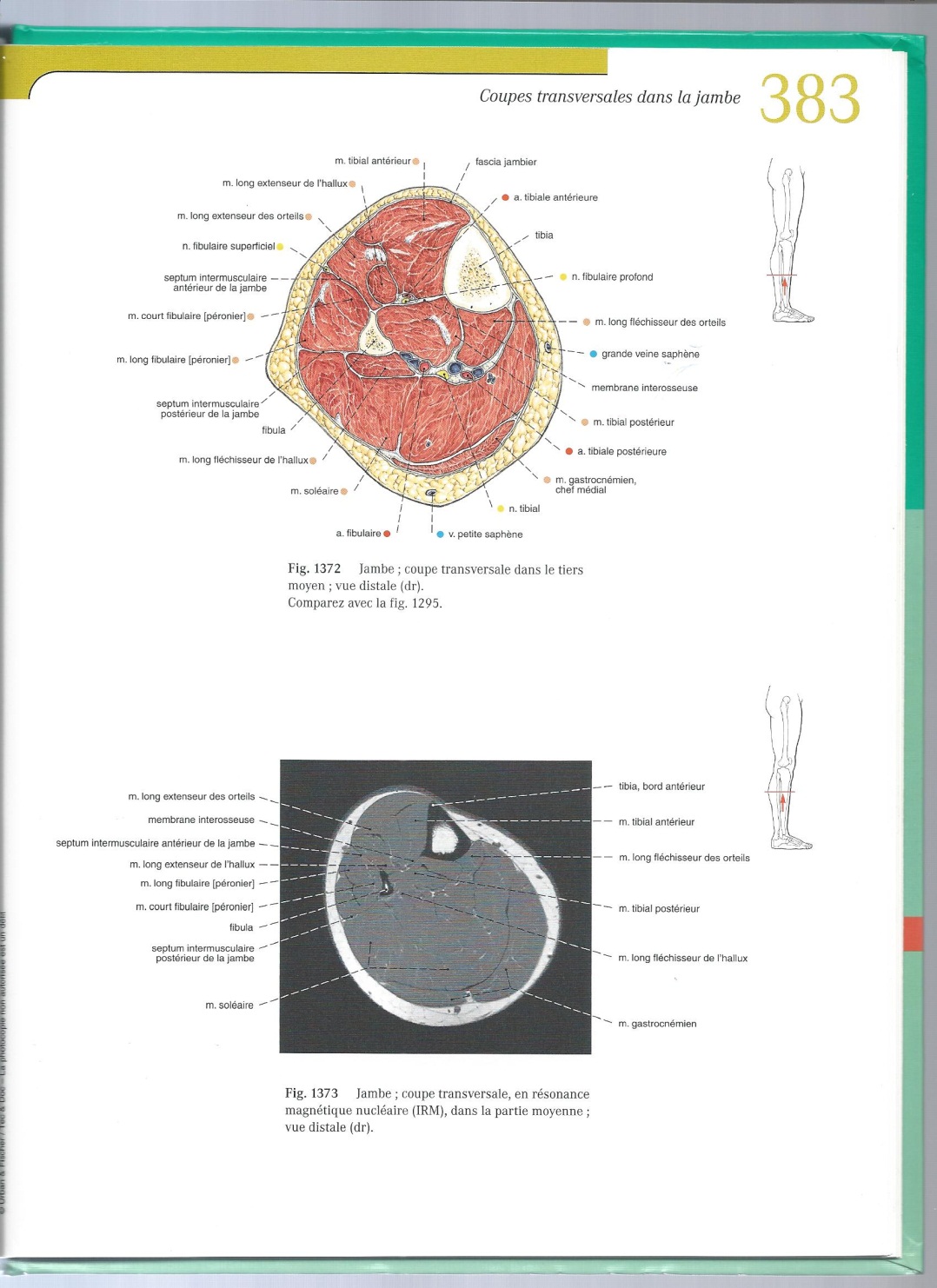 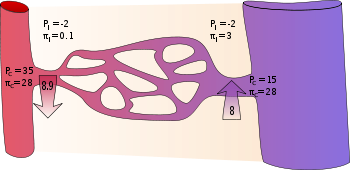 TRANS-MURAL PRESSURE (TMP)
	 At the level of the venous end of the capillaries  :
IVP is a venous Static Pressure made of :
) 
	VENOUS IVP + Osmotic plasma pressure (OPP)
	VENOUS EVP + Osmotic Interstitium  pressure (OIP)
TRANS-MURAL PRESSURE (TMP)
HEMODYNAMIC CORRECTION OF TMP EXECSS. 
TMP = IVP-EVP
1-DECREASING IVP and/or
2-INCREASING EVP
TMP
IVP
EVP
TRANS-MURAL PRESSURE (TMP)
HEMODYNAMIC CORRECTION OF TMP EXECSS. 
TMP = IVP-EVP




DECREASING IVP
TRANS-MURAL PRESSURE (TMP)
HEMODYNAMIC CORRECTION OF TMP EXECSS. 
TMP = IVP-EVP
DECREASING IVP : 
1- Decrease Gravitational Pressure: POSTURAL TREATMENT: The more the foot is raised, the less the Gravitational Pressure (GP)
Ankle GP
+
0
_
TRANS-MURAL PRESSURE (TMP)
HEMODYNAMIC CORRECTION OF TMP EXECSS. 
TMP = IVP-EVP
DECREASING IVP by : 
2 - If  Valve incompetence:
	a-Incompetent Valve repair or new valve
	b-Closed shunts disconnection + Column fractionning (CHIVA)
TRANS-MURAL PRESSURE (TMP)
HEMODYNAMIC CORRECTION OF TMP EXECSS. 
TMP = IVP-EVP
DECREASING IVP by : 
3 – if obstacle: By-pass or liberation
4 – if AV Fistule: disconnecion
TRANS-MURAL PRESSURE (TMP)
HEMODYNAMIC CORRECTION OF TMP EXECSS. 
TMP = IVP-EVP




INCREASING EVP  by COMPESSION
TRANS-MURAL PRESSURE (TMP)
HEMODYNAMIC CORRECTION OF TMP EXECSS. 
TMP = IVP-EVP
COMPESSION
Increasing physiological EVP with external ARTIFICIAL means
TMP
Compression
IVP
EVP
Resulting lower  TMP
CAUSES FOR TMP EXCESS
1- VALVULAR INCOMPETENCE and/or Muscle inactivity
	Impairment of Dynamic Fractionning of the Hydrostatic Pressure DFHSP
2-  OBSTACLE to the FLOW
	Excess of RESIUAL PRESSURE
3- AV Fistule
TRANS-MURAL PRESSURE (TMP)
HEMODYNAMIC CORRECTION OF TMP EXECSS. 
TMP = IVP-EVP
INCREASING EVP
WHEN?
1-When EVP is too low
2-When IVP is too high
TRANS-MURAL PRESSURE (TMP)
HEMODYNAMIC CORRECTION OF TMP EXECSS. 
TMP = IVP-EVP
INCREASE EVP
WHEN?
1-When EVP is too low: Too low ath.P (altitude, Plane)
TRANS-MURAL PRESSURE (TMP)
HEMODYNAMIC CORRECTION OF TMP EXECSS. 
TMP = IVP-EVP
INCREASE EVP
WHEN?
2-When IVP is too high:
	-Valve incompetence and/or
	- Obstacle to the flow
NOT reductible or only partially  reduced by hemodynamic treatments previously explained
IVP IMPORTANT PhysolologicaI  variations according to posture and muscular pump activity
Ankle Pressure
90 mm Hg
Normal
30 mm Hg
+
15 mm Hg
0
Standing  Pathogenic!!!
Starting
Walking
PUMP!!!
Stopping
-
Lying
- 40 mm Hg
Declive
EXCESSIVE  and PATHOGNENIC TMP due to IVP excess  in STANDING  STILL POSTION in NORMAL INDIVIDUALS :
Compression indicated in people standing still for long periods of time
Ankle Pressure
90 mm Hg
Normal
30 mm Hg
+
15 mm Hg
0
Standing  Pathogenic!!!
Starting
Walking
PUMP!!!
Stopping
-
Lying
- 40 mm Hg
Declive
VALVO-Muscular pump impairment:  valve incompetence  and/or Muscle inactivity
	Impairment of Dynamic Fractionning of the Hydrostatic Pressure DFHSP
Ankle Pressure
90 mm Hg
Severe VI
Moderate VI
30 mm Hg
Normal
+
15 mm Hg
0
Standing at rest
Starting
Walking
PUMP!!!
Stopping
-
Lying
- 40 mm Hg
Declive
Surprisingly DIFFERENCE NORMAL/PATHOLOGIC ONLY  when walking!
Ankle Pressure
90 mm Hg
SevereVI
Moderate VI
30 mm Hg
Normal
+
15 mm Hg
0
Standing at rest
Starting
Walking
PUMP!!!
Stopping
-
Lying
- 40 mm Hg
Declive
So in valve incompetence : COMPRESSION WHEN WALKING in proportion  to valve incompetence
Ankle Pressure
90 mm Hg
Severe VI
Moderate VI
30 mm Hg
Normal
+
15 mm Hg
0
Standing at rest
Starting
Walking
PUMP!!!
Stopping
-
Lying
- 40 mm Hg
Declive
OBSTACLE TO THE FLOW: Excess of Residual Pressure added to Gravitational Pressure
Ankle Pressure
90 mm Hg
Obstacle
30 mm Hg
Normal
+
15 mm Hg
0
Standing at rest
Starting
Walking
Stopping
-
Lying
- 40 mm Hg
Declive
OBSTACLE TO THE FLOW: Permanent TMP excess: so permanent  COMPRESSION
Ankle Pressure
90 mm Hg
Obstacle
30 mm Hg
Normal
+
15 mm Hg
0
Standing at rest
Starting
Walking
Stopping
-
Lying
- 40 mm Hg
Declive
Ankle Pressure
Obstacle
Venous Claudication
Normal
+
0
Standing at rest
Starting
Walking
Stopping
-
Supine
Declivity
TRANS-MURAL PRESSURE (TMP)
HEMODYNAMIC CORRECTION OF TMP EXECSS. 
TMP = IVP-EVP
INCREASE EVP
HOW?
TRANS-MURAL PRESSURE (TMP)
HEMODYNAMIC CORRECTION OF TMP EXECSS. 
TMP = IVP-EVP


COMPESSION
Increasing physiological EVP with external ARTIFICIAL means
TMP
Compression
IVP
EVP
Resulting lower  TMP
COMPRESSION: DEFINITION

Pressure resulting from action-reaction at the interface (contact) of 2 bodies
Expected hemodynamic effects of external leg compression

	 
External Compression reduces TMP by increasing the static components  of the EVP at both levels: Veins and venous end of the capillaries
EVP
Compression
Tissues
V
LEG COMPRESSION  RATIONNAL
Pressure compression exerted against the leg surface
	Homogeneous (isostatic) or Heterogeneous (heterostatic) according to : 
		Compression technique
		Leg  geometry
LEG COMPRESSION  RATIONNAL
Pressure  compression transmitted  from surface to  depth 
according to: 		
		Bulk modulus of   leg structures
Euler–Cauchy stress principle
Continuum mechanics deals with deformable bodies. The stresses considered in continuum mechanics are only those produced during the application of external forces and the consequent deformation of the body
Bulk modulus
Pressure transmission
External Compression
V
Tissues
LEG COMPRESSION FEATURES ACCORDING TO THE PHYSICAL MEANS
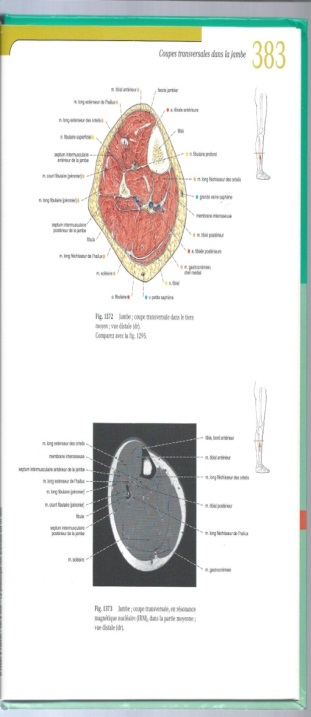 Downwards vertically progressive
Liquid
Pc
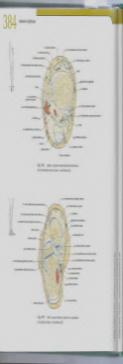 Horizontally  isostatic
LEG COMPRESSION FEATURES ACCORDING TO THE PHYSICAL MEANS
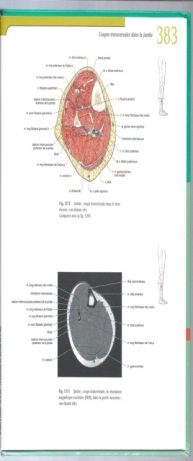 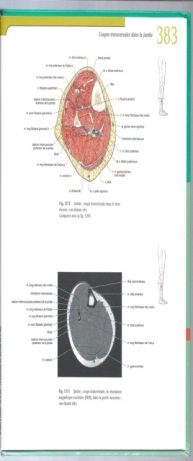 Pneumatic  compression (pressure by fluid density):
		Independent on the leg geometry : uniformly distributed.
		-Horizontally  isostatic
		-Vertically  isostatic
	Dependent  of the inflation pressure
	Independent of gravitational pressure and  density
Gaz cuff pressure
Pc
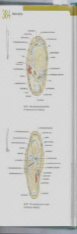 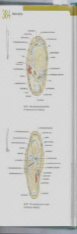 Horizontally  isostatic
LEG COMPRESSION FEATURES ACCORDING TO THE PHYSICAL MEANS
Pressure compression Pc exerted against the leg surface: 
	Bandage  compression: LAPLACE’S LAW
Pressure = F/wR	= F/R when b=1cm
P: hPascal
F: cNewton
w= bandage width
R= cylinder radius
1mmHg = 1,333 hPa = 1,359 cm water depth = 0,00131 atm
F
R
F
P
w
LEG COMPRESSION FEATURES ACCORDING TO THE PHYSICAL MEANS
Bandage  compression:
		Dependent on the leg circularity  
		Dependent  of bandaging  strength
		Dependent of leg mid diameter : Starling Law
F1
F1
F1
F1
F1
F1
F1
F1
F3≈0
F4=+
F2=0
F5=++
Bandaging  ( force) strength =F1
Resulting compression ( Force) pressure: F5>F4>F3>F2
Depends on the arc angle where applied
Circular :
 homogeneous transmitted pressure
Non Circular :
 heterogeneous transmitted pressure
LEG COMPRESSION FEATURES ACCORDING TO THE PHYSICAL MEANS
Bandage  compression:
		Dependent on the leg circularity  
		Dependent  of bandaging  strength
		Dependent of leg mid diameter : Starling Law
For more homogenous compression:
	Circularization of the leg with additional dressing
LEG COMPRESSION HEMODYNAMIC EFFECTS AND PHYSIOLOGICAL CONSEQUENCES
Bandage  compression:
		Dependent on the leg circularity  
		Dependent  of bandaging  strength
		Dependent of leg mid diameter : Starling Law
For more wanted heterogeneous compression:
	Addition of small angle arc material
LEG COMPRESSION HEMODYNAMIC EFFECTS AND PHYSIOLOGICAL CONSEQUENCES
Bandage  compression:
		Dependent on the leg circularity  
		Dependent  of bandaging  strength
		Dependent of leg mid diameter : Starling Law
For more wanted heterogeneous compression:
	Unwanted local compression ie pedal or tibial arteries pathway
BANDAGE FEATURES
Extensibility : stretched length/unstretched length percentage. The stretching length limit is called  “lock out”
Power ( strength): force  required to achieve a determinate  elongation although “power” is an inadequate physical term. 
Elasticity:  ability to resist elongation then return to its original length once the applied force has been removed.
Compression : leg superficial pressure resulting from  the bandage.  
Support : no compressive bandage designed to  prevent change in shape and volume  the leg. Although support bandage is theoretically   non extensible, a limited degree of extensibility   is generally preferred as it is easier to apply.
Conformability : ability to follow the contours of a limb provided by multidimensional extensibility..
BANDAGE EFFECTS
TMP REDUCTION
Venous blood flow is not increased but its velocity is increased and its volume (stasis)  is reduced , as prevention for phlebitis.
BANDAGE Efficacy/SAFETY
Compression effects on arterial circulation:
	Doppler at the fore-foot: 
		1st intermetarsal space in lying position
NON EXTENSIVE (SUPPORT) BANDAGES
Effects on TMP
LYING
STANDING
WALKING
NON EXTENSIVE ( static)(SUPPORT) BANDAGES
Deliver the FORCE at the moment of bandaging 
All the force/pressure is stored by the leg so that , only variations of  leg and vessels internal pressure will change the TMP
Non Elastic compression
Ankle/Ankle TMP
Non Elastic compression
+
0
_
NON EXTENSIVE ( static)(SUPPORT) BANDAGES
Deliver the FORCE at the moment of bandaging 
So ONLY when necessary according to the posture In Normal and Incompetent 
Veins
Non Elastic compression
Ankle/Ankle TMP
Non Elastic compression
+
0
_
EXTENSIVE BANDAGES
Effects on TMP
LYING
STANDING
WALKING
EXTENSIVE BANDAGES
BANDAGES
Deliver the FORCE at the moment of bandaging  and LATER
All the force/pressure is stored by BOTH the leg and the bandage ( potential force : Hooks hysteresis phase).
Non Elastic compression
Ankle/Ankle TMP
Non Elastic compression
Elastic compression
EXTENSIVE BANDAGES
BANDAGES
Deliver the FORCE at the moment of bandaging  and LATER
So, the EFFECT on TMP increases when not necessary in Normal and Incompetent 
Veins, may be DANGEROUS: Ischemia
Non Elastic compression
Ankle/Ankle TMP
Non Elastic compression
Elastic compression
BANDAGING
Proposals
Normal Individuals
Light elastic compression
Moderate Valve Incompetence
Light/ Moderate elastic compression
Moderate Venous Obstacle
AV Fistule
Light/ Moderate elastic compression
Phlebitis prevention
Light elastic compression
Sever venous incompetence and/or Importante Obstacle  and/or AV Fistule ( Doppler venous pressure measurement)  
Non  elastic compression
NON ELASTIC COMPRESSION permits a  STRONGER COMPRESSION 
so MORE EFFICIENT and 
LESS DANGEROUS THAN ELASTIC
PROCEDURE
Replace elastic compression by non elastic bandage
Draining posture for 2 hours + or - elastic compression
Then
Check the forefoot arterial pressure with Doppler
Arteropathy  IV th stage : 
Thanks to Gravitational Pressure, Seating posture  increases foot arterial pressure, relieves pain and helps for gangrene healing
non elastic light  bandaging prevents stasis edema
Check the forefoot arterial pressure with Doppler
Extra Systolic Calf Pump
Non elastic air/fluid bag beneath non elastic compression when walking
VENOUS DISEASE?
Just THINK TMP!
TMP
IVP
EVP
For the diagnosis,  and for the treatment
Oedema, Varices,Trophiques Changes  , Ulcer
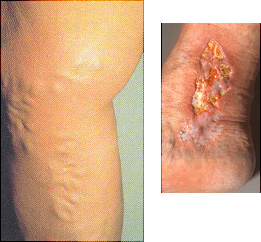 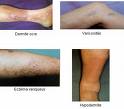 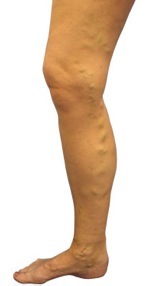 When related to venous insufficency
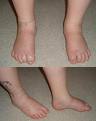 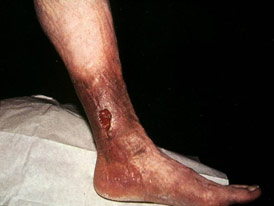 Are caused by a TMP excess
LEG COMPRESSION FEATURES ACCORDING TO THE PHYSICAL MEANS
Bandage  compression:
		Dependent on the leg circularity  
		Dependent  of bandaging  strength
		Dependent of leg mid diameter : Starling Law
Bandaging  ( force) strength =F1
Resulting compression ( Force) pressure: F2>F3
F1
F1
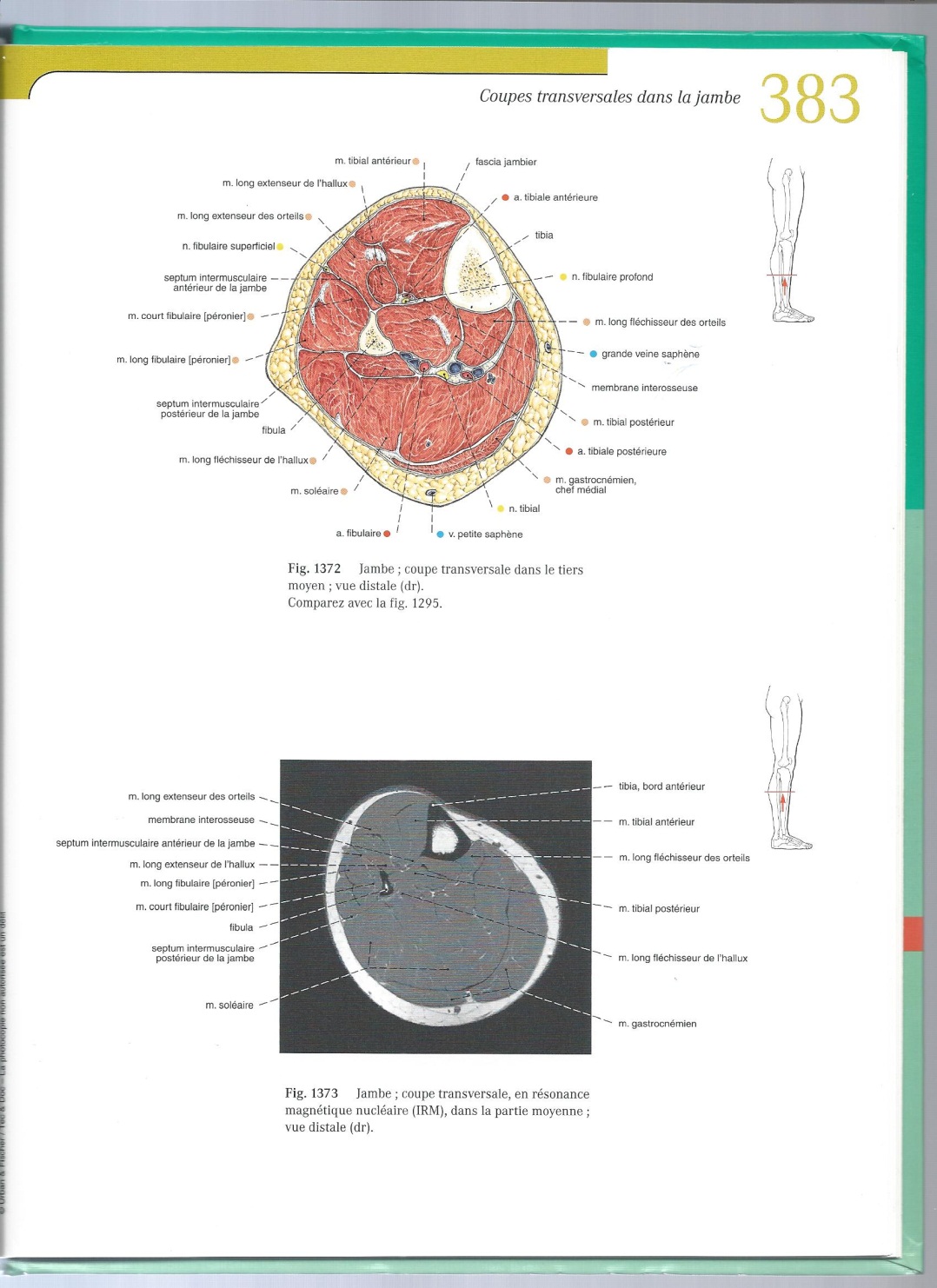 F3
F1
F1
F2
Circular :
 homogeneous transmitted pressure
LEG COMPRESSION FEATURES ACCORDING TO THE PHYSICAL MEANS
Bandage  compression:
		Dependent on the leg circularity  
		Dependent  of bandaging  strength
		Dependent of leg mid diameter : Starling Law
Bandaging  ( force) strength =F1
Resulting compression ( Force) pressure: F2>F3
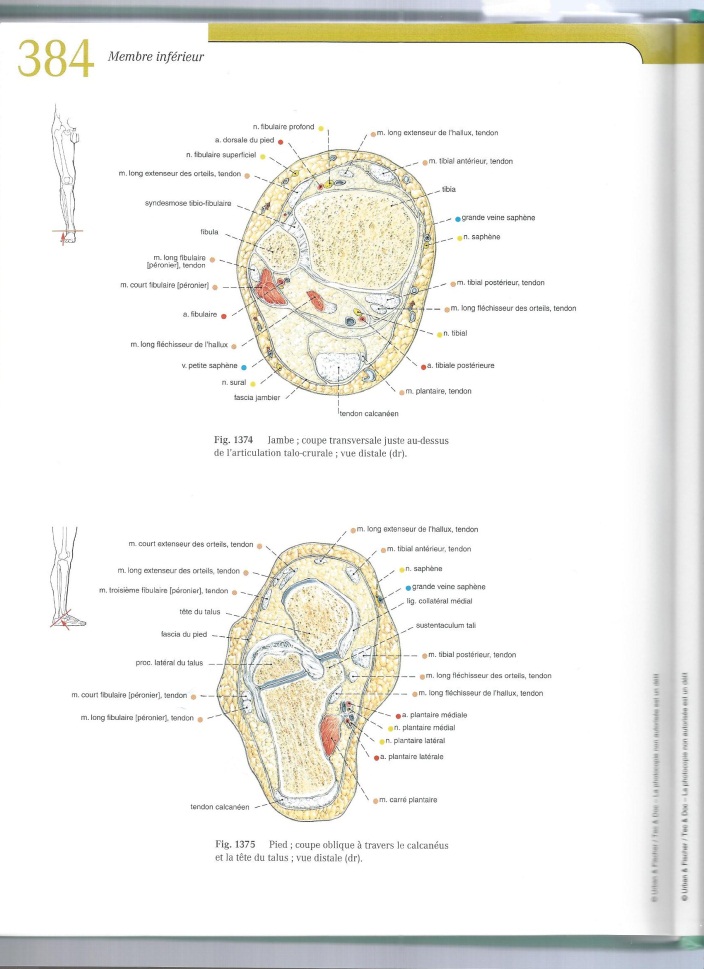 F3
F2
Non Circular :
 heterogeneous transmitted pressure 	eg ankle
Bulk modulus
Pressure transmission
External Compression
V
Tissues
Compressive  Pressure value  transmitted  from surface to  depth depends on the elastic and the bulk modulus of the medium :
Leg components are basically  heterogonous so that  Elastic and Inertia Properties varies according to:
Topography: from thigh down to foot
Posture: Gravitational hydrostatic pressure 
Movement: muscle volume and compressibility how much a material will compress under a given amount of external pressure
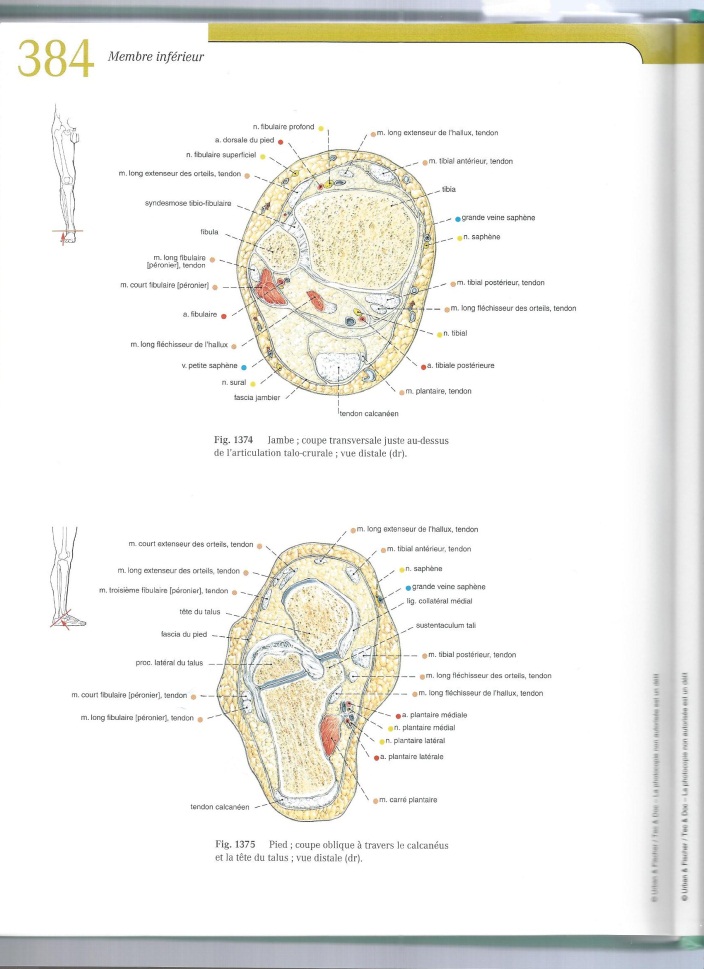 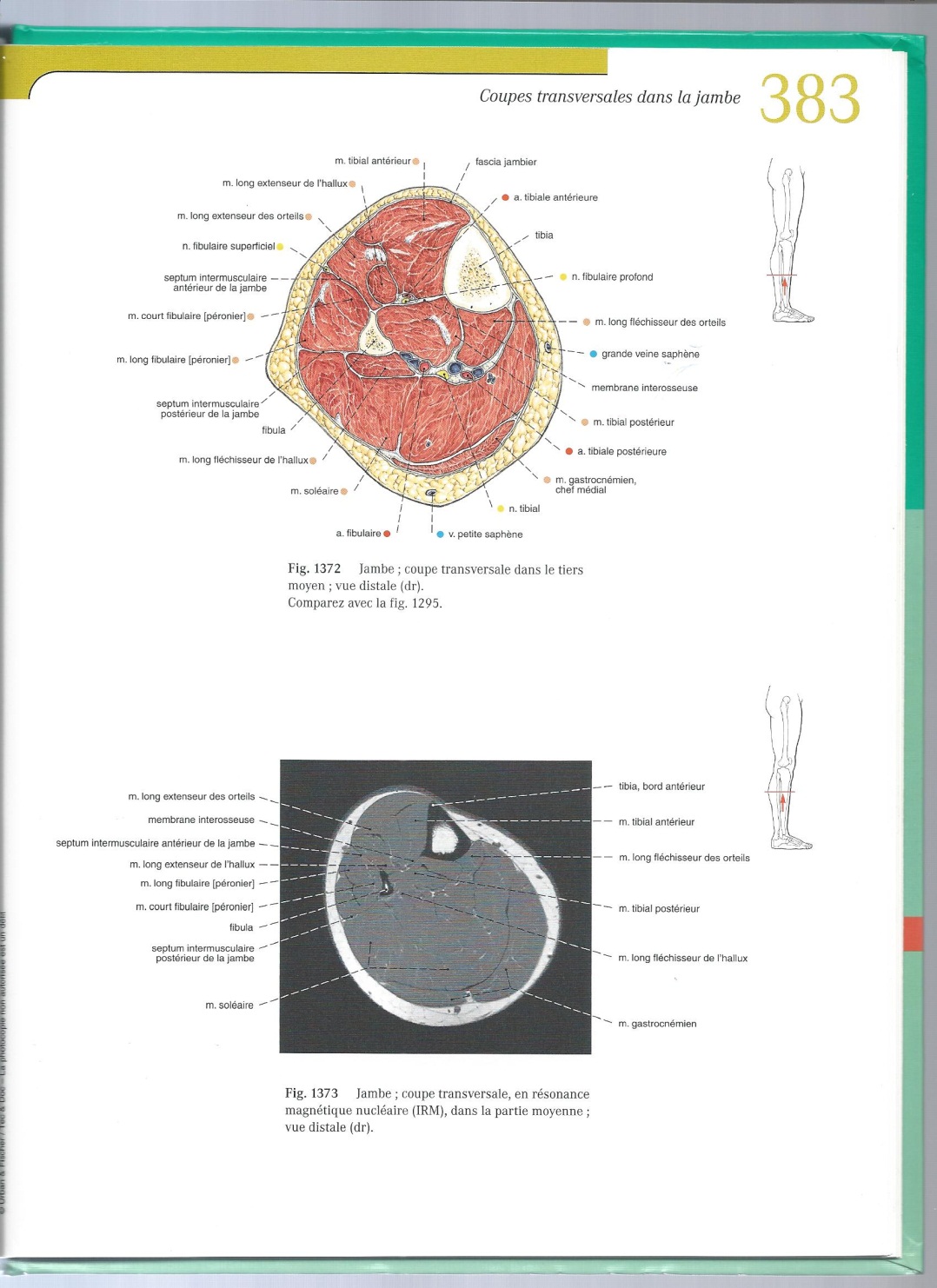 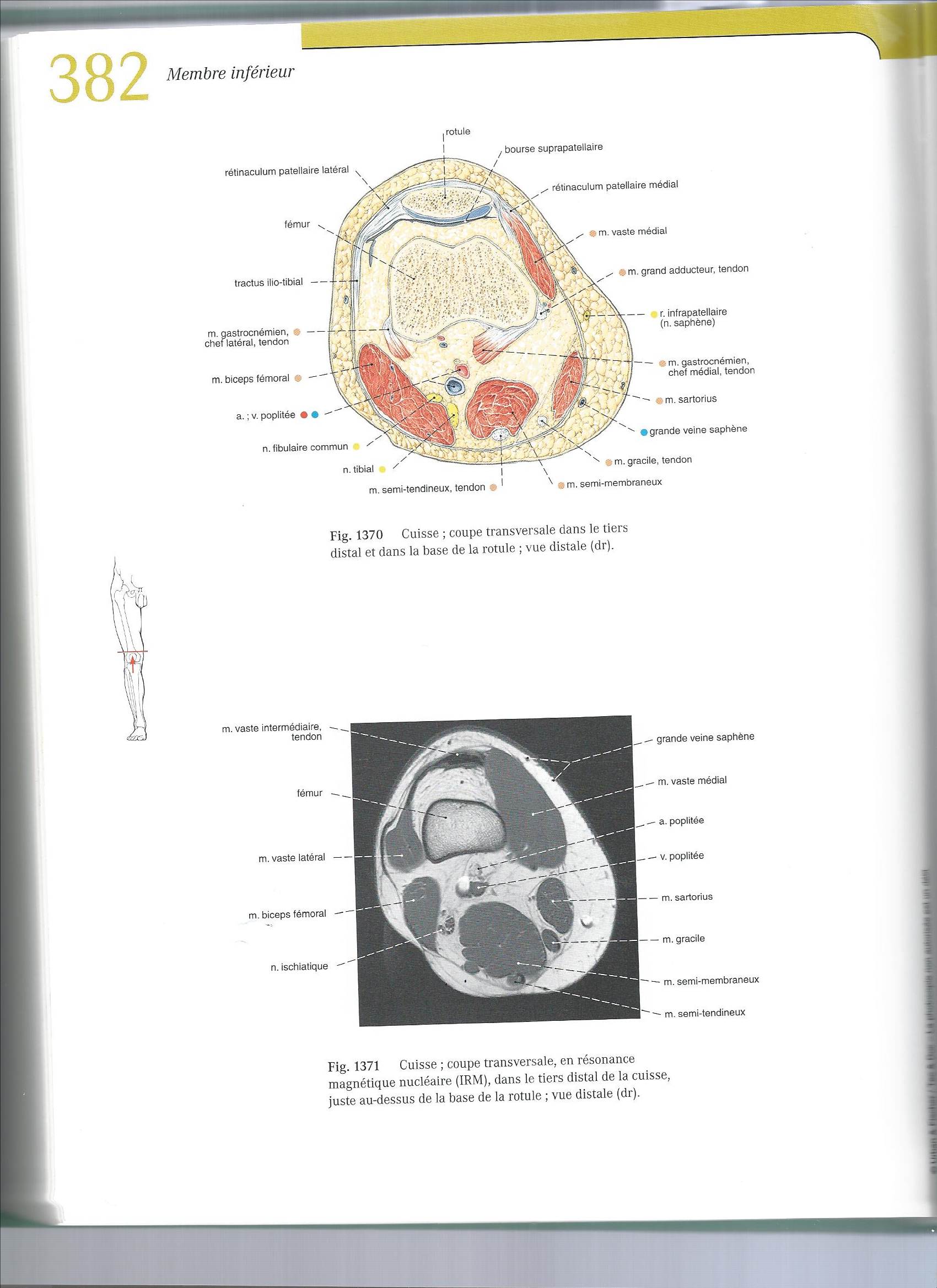 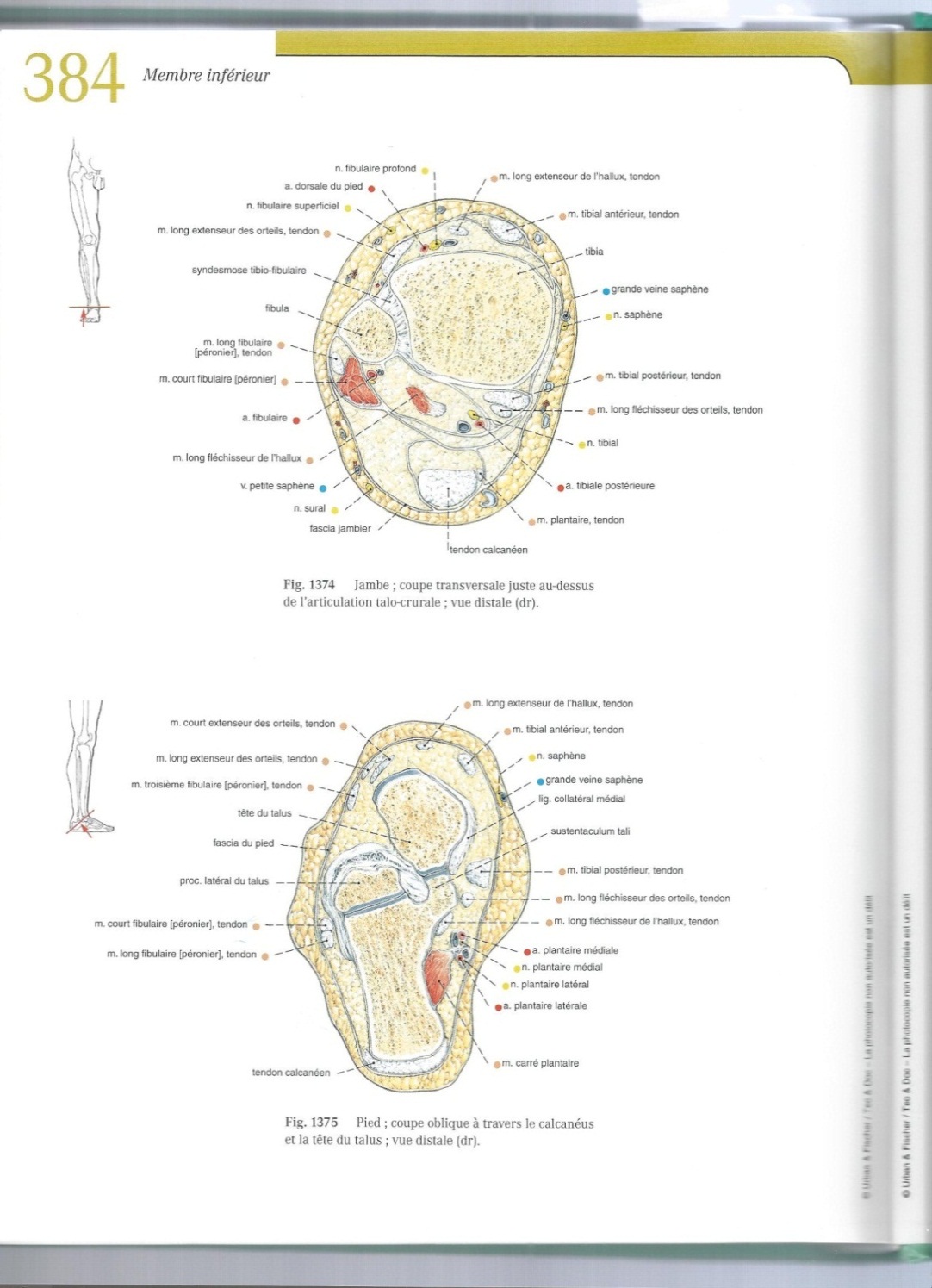 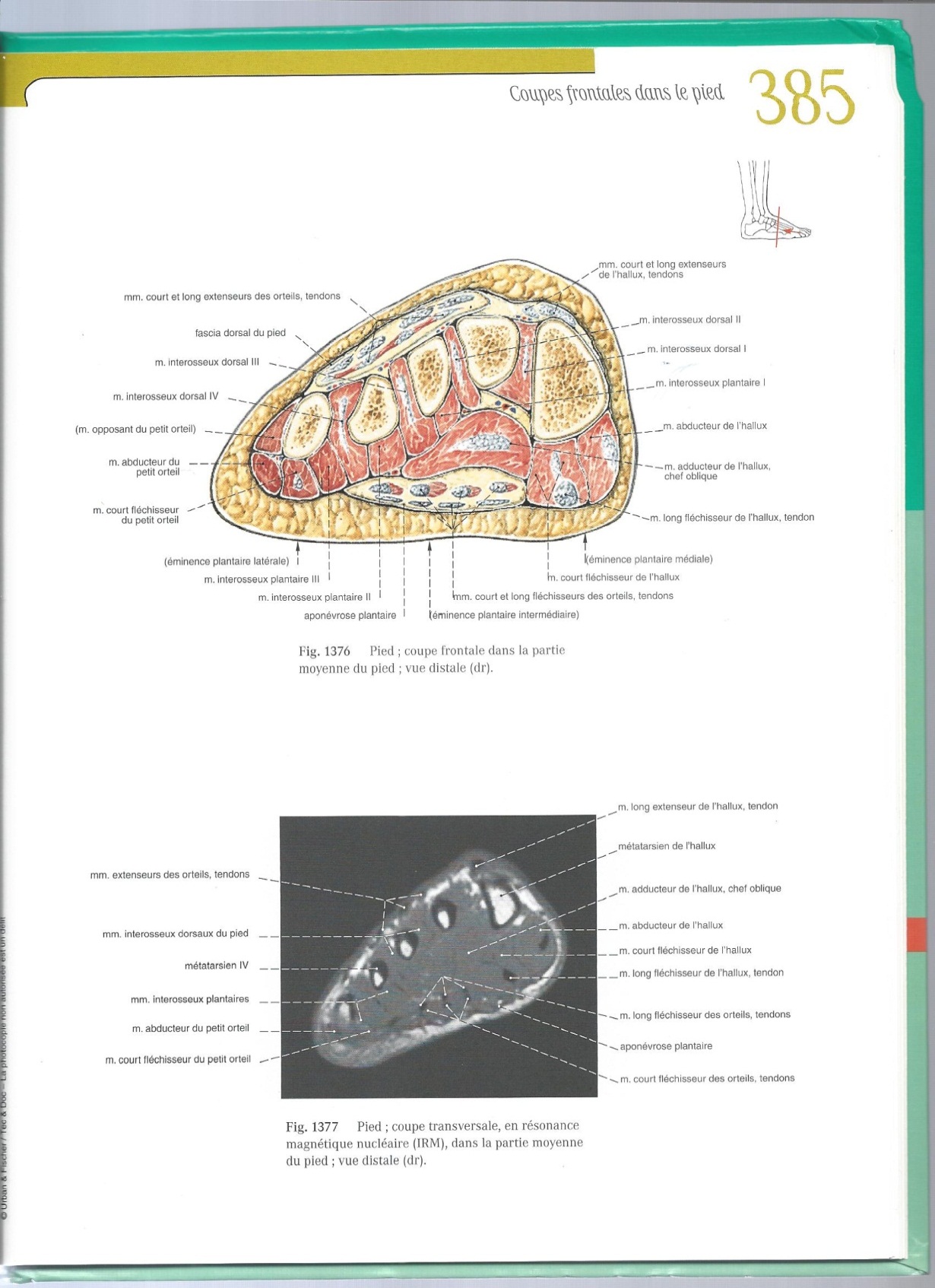 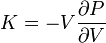 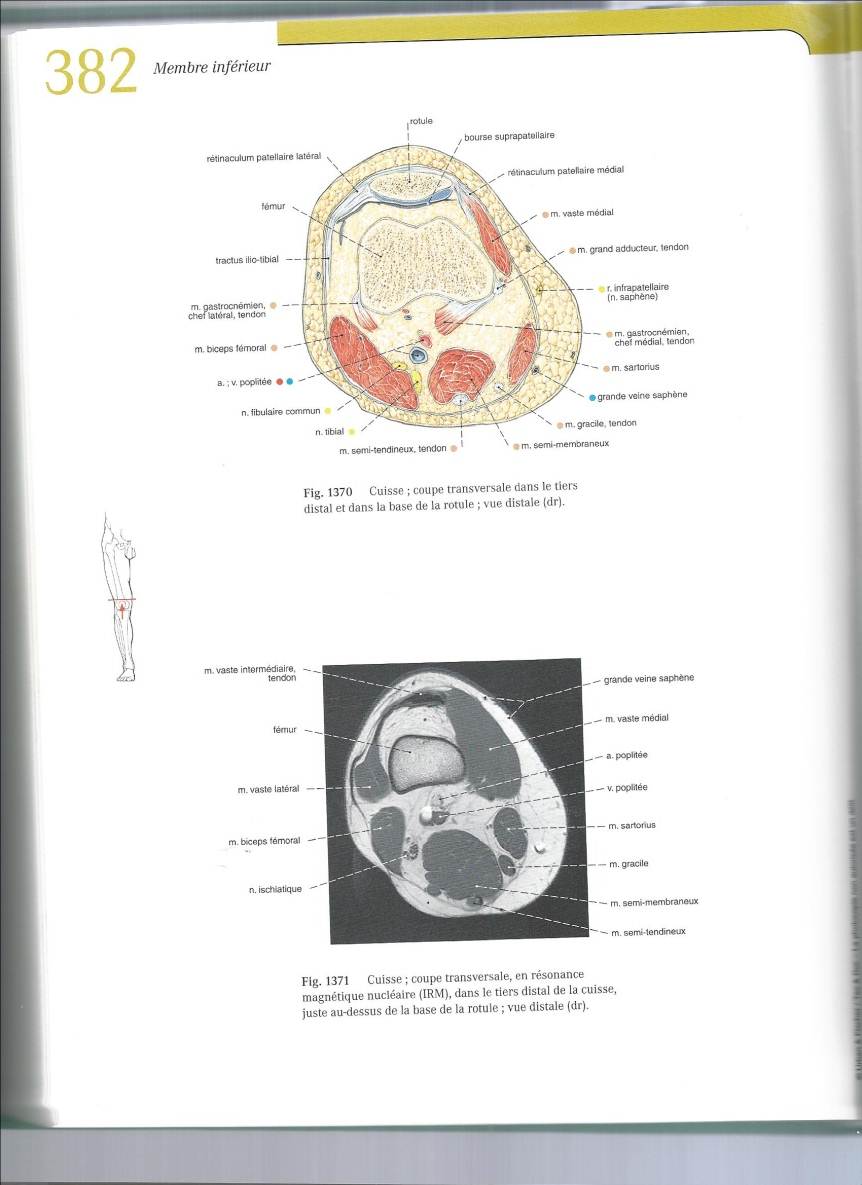 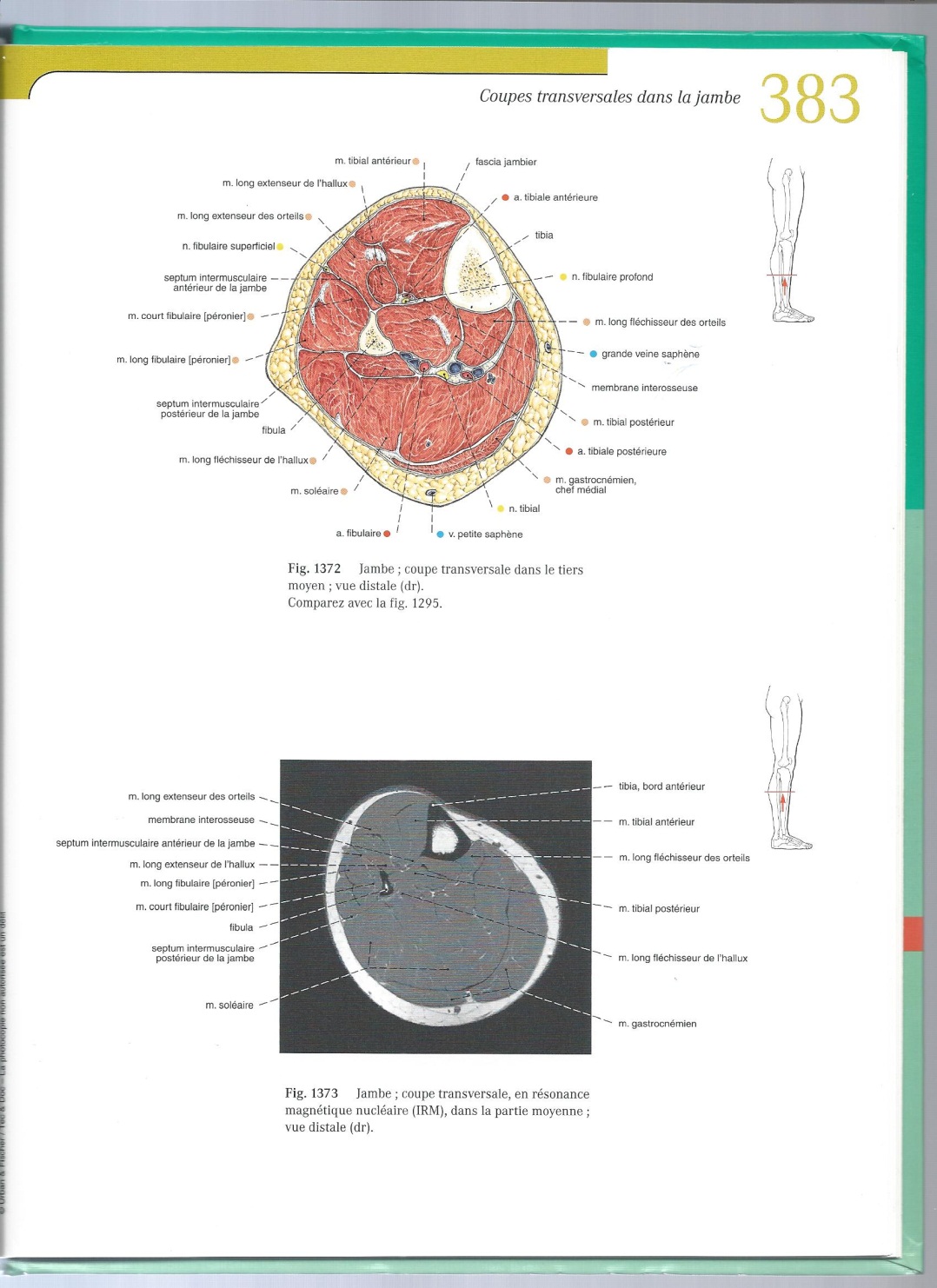 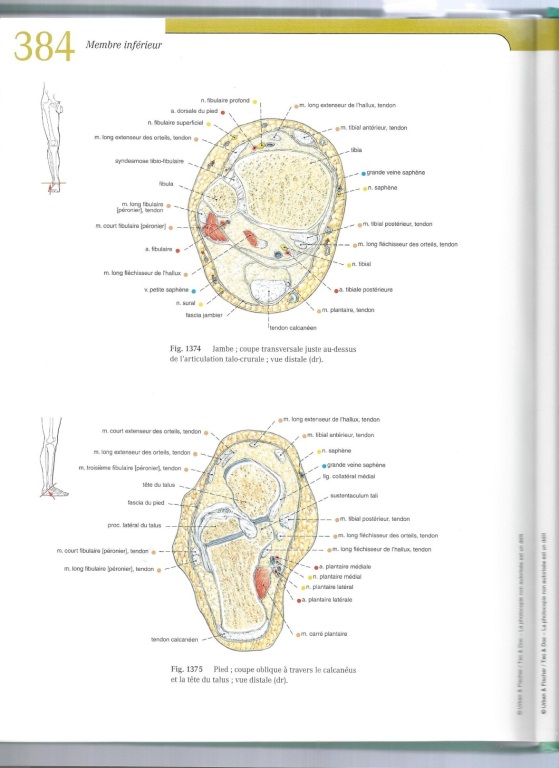 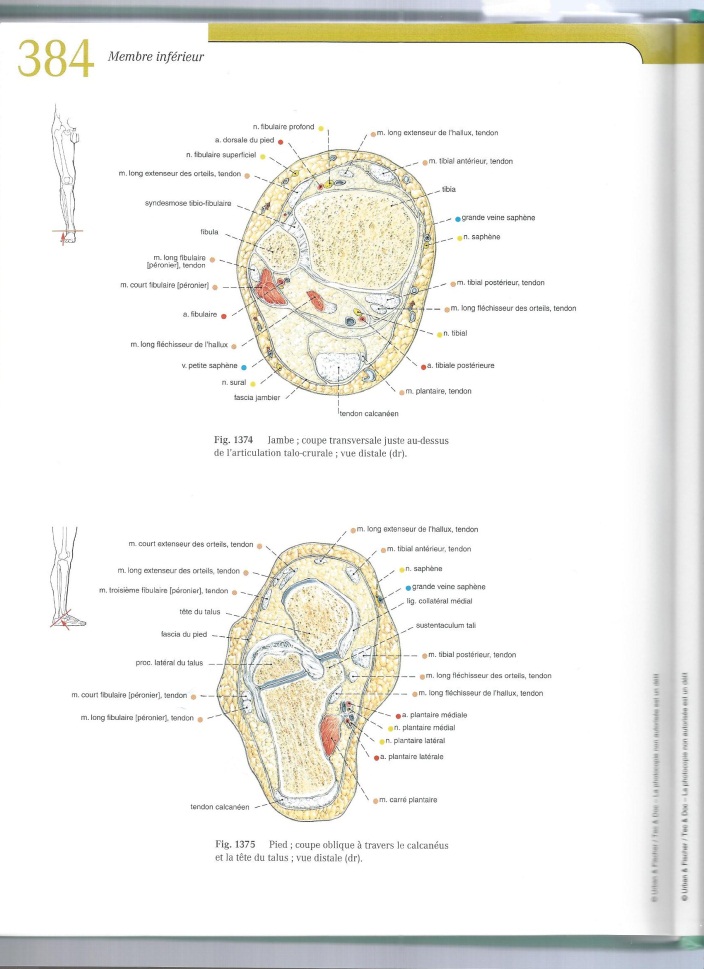 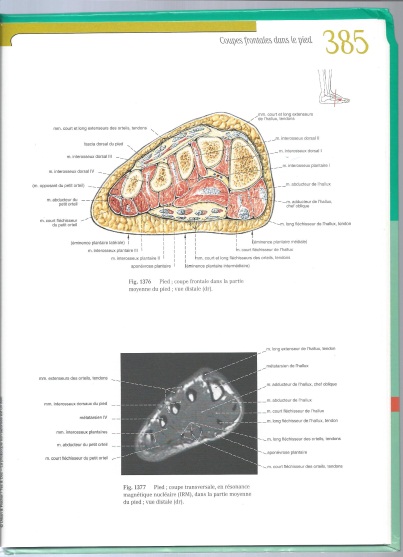 Circumference = 19 cm
Diameter = 6 cm
Circumference = 30 cm
Diameter = 10 cm
Circumference = 38 cm
Diameter = 12 cm